Бельевые  швы
Учитель технологии Колыхалина С. С.
Схема машинного шва
ШОВ
СТРОЧКА 
СТЕЖОК
ШИРИНА ШВА
Где применяются бельевые швы
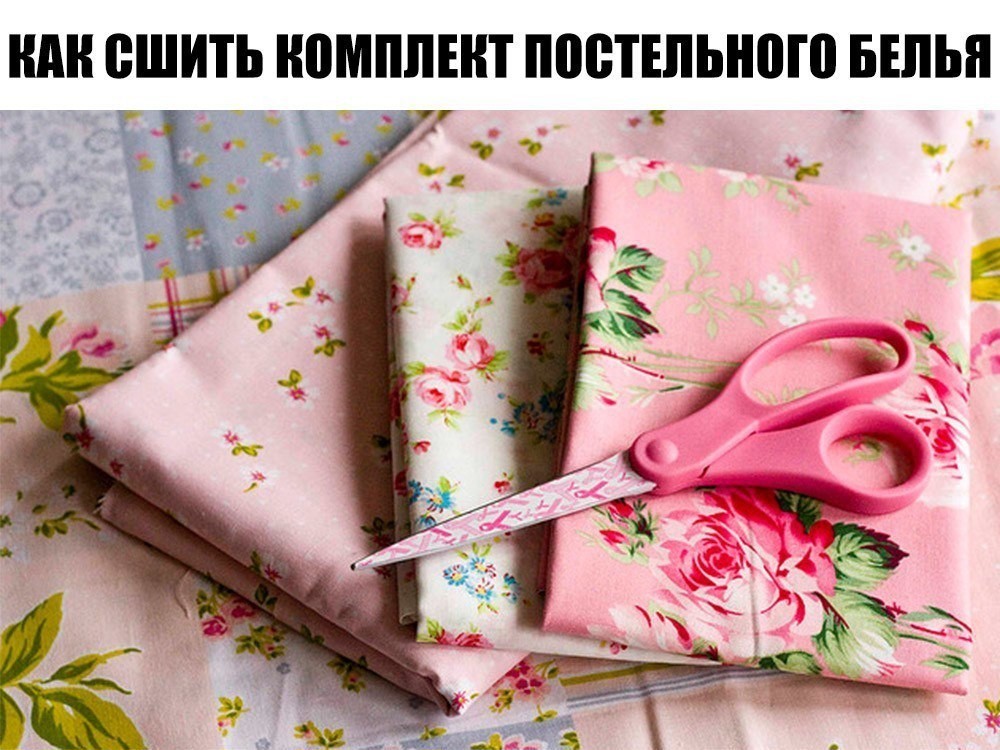 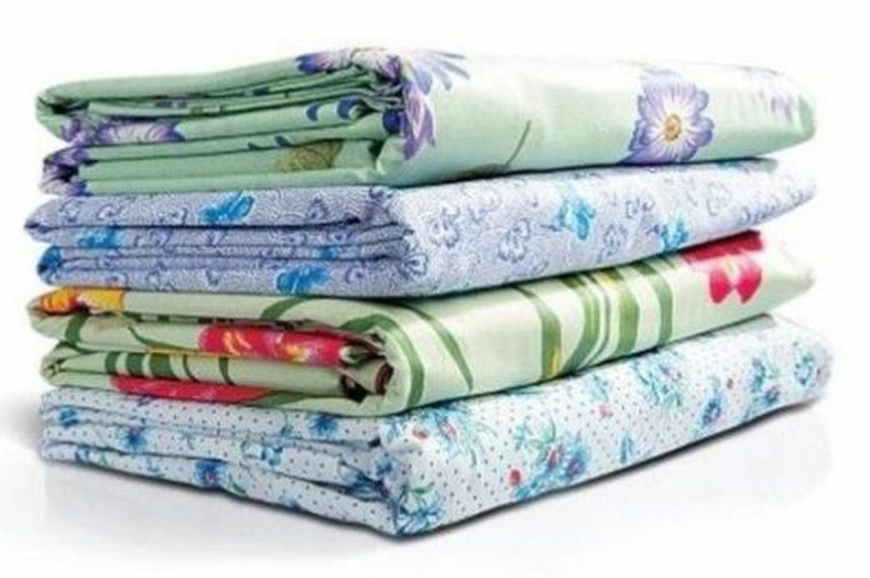 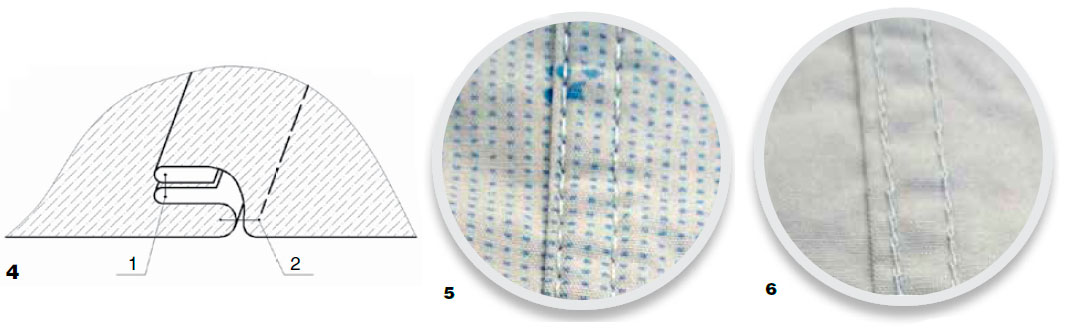 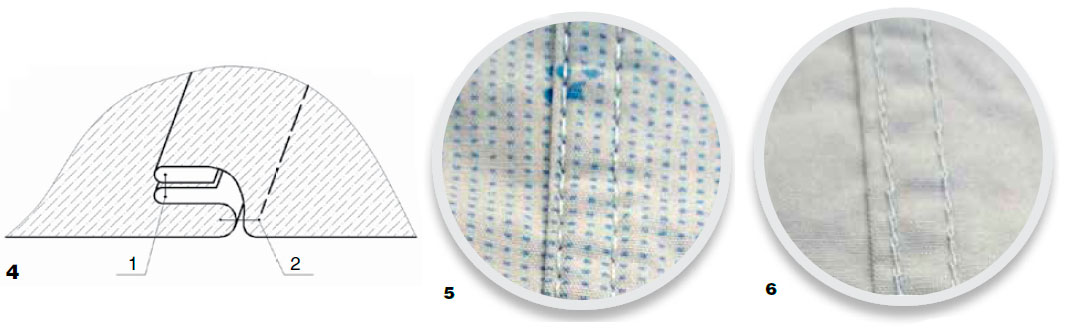 Запошивочный шов
Где применяются бельевые швы
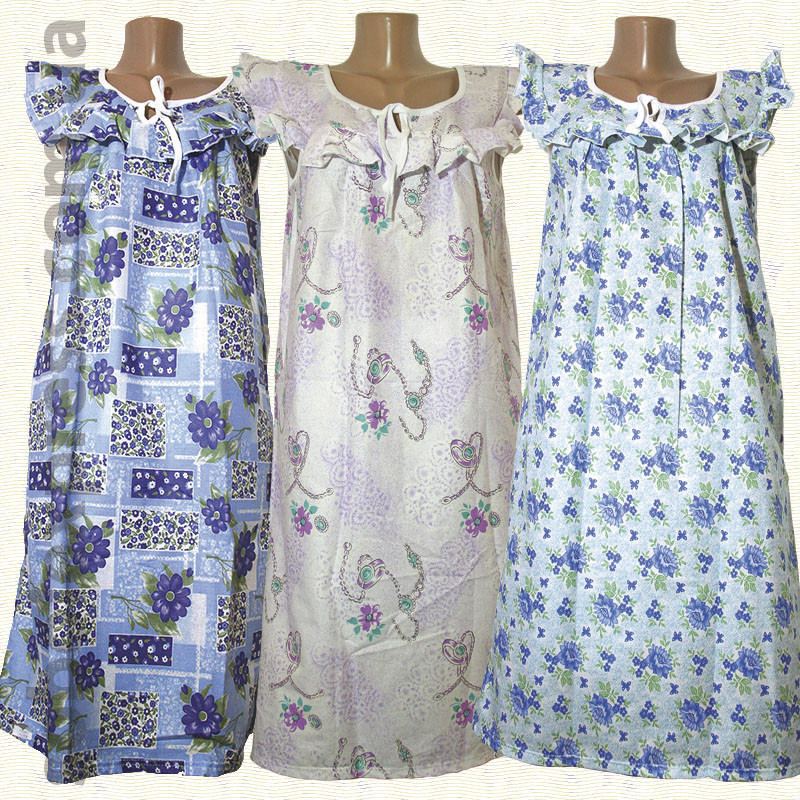 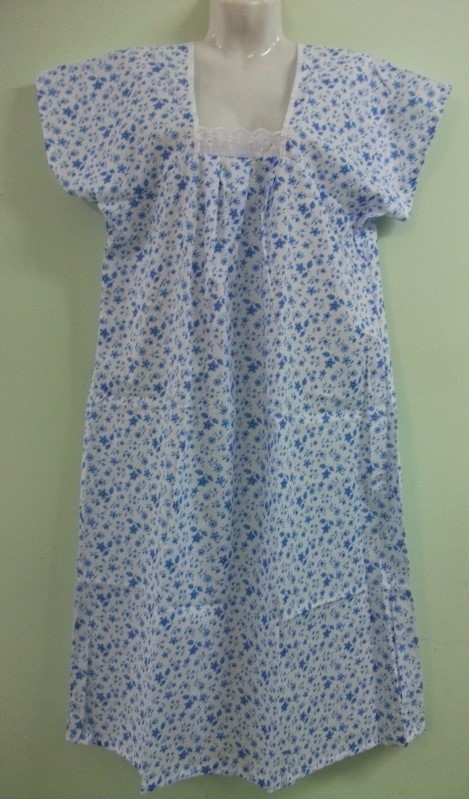 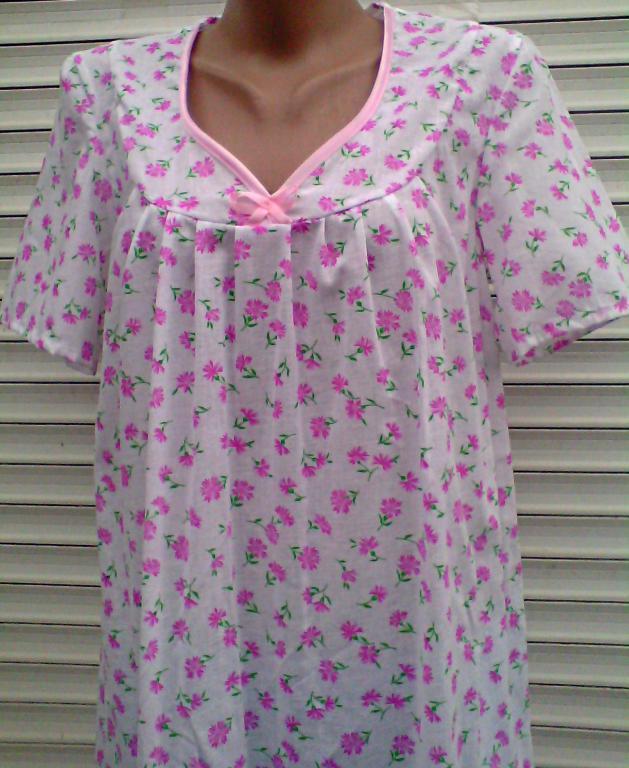 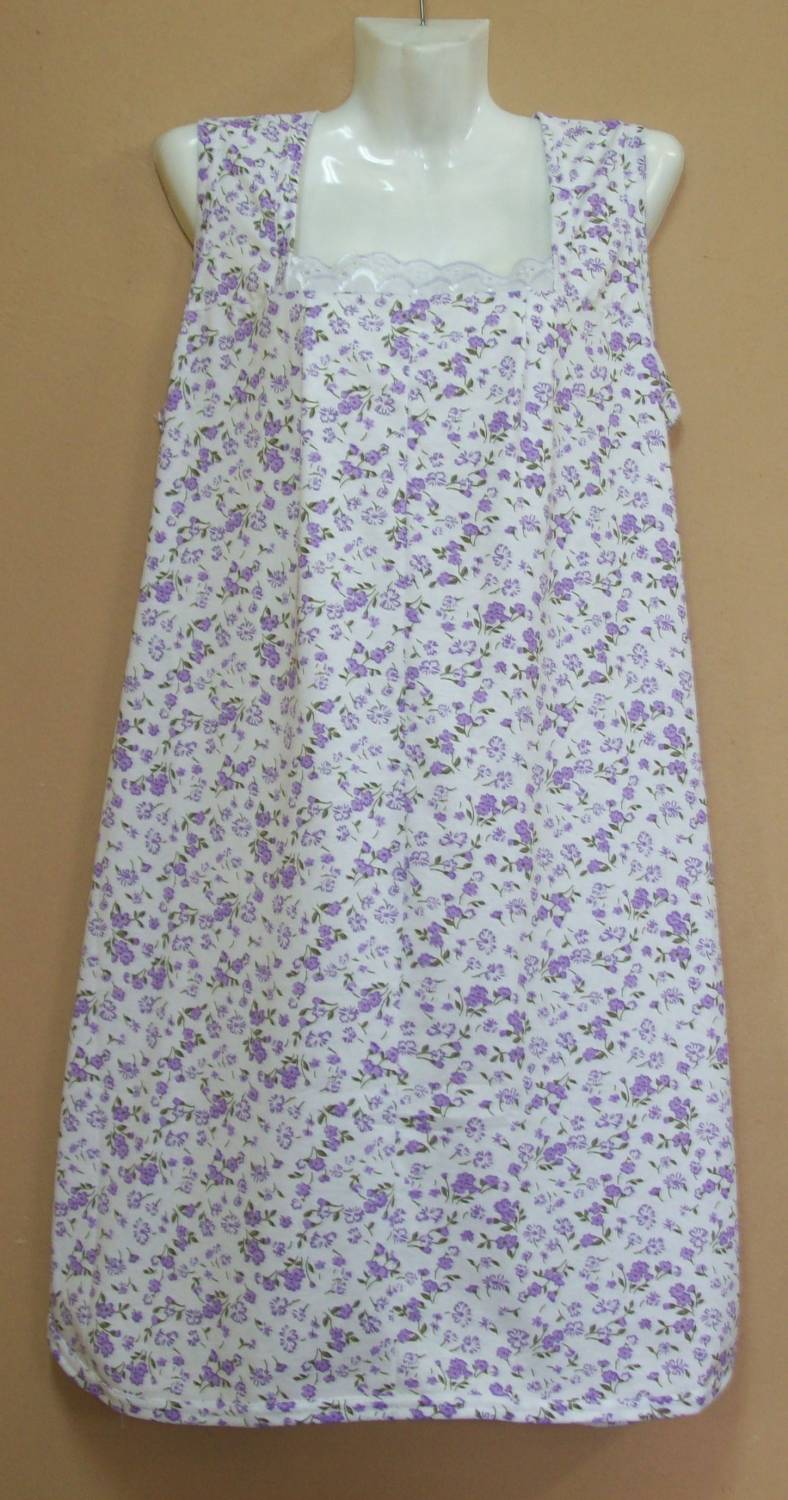 Двойной шов
Практическая работа: «Выполнение образцадвойного шва».
Выполнение образцадвойного шва
Сложить деталь изнаночными сторонами внутрь, сметать и стачать на расстоянии 4 мм от среза.
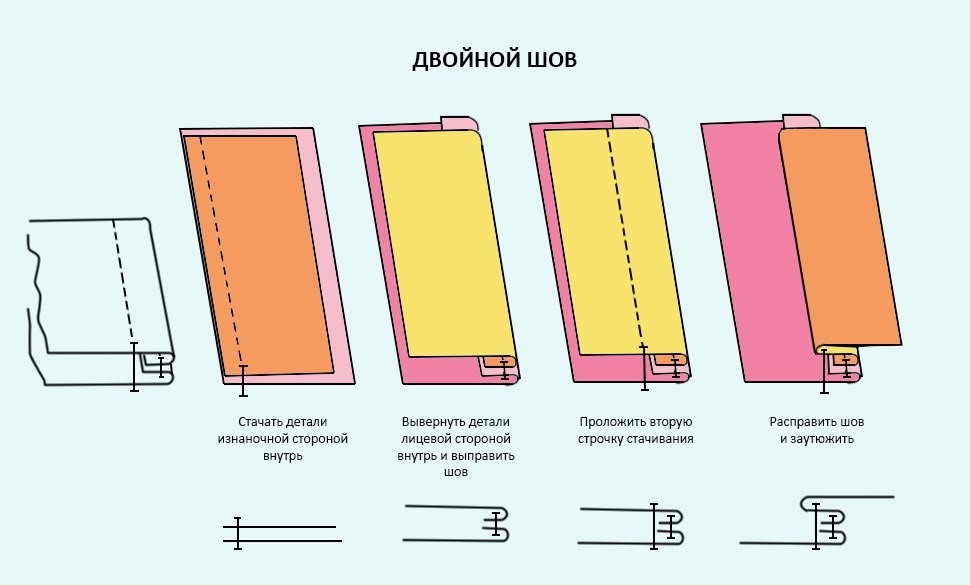 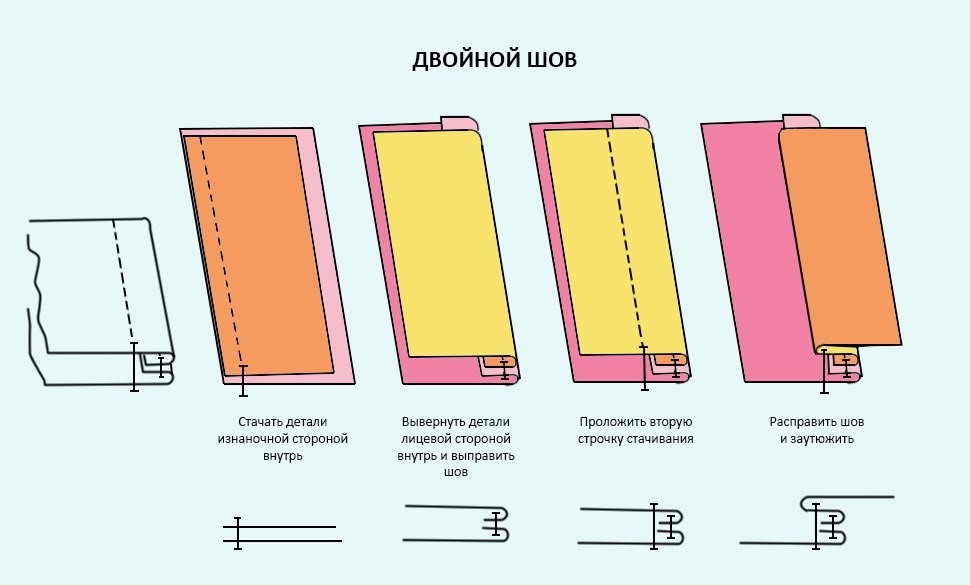 Выполнение образцадвойного шва
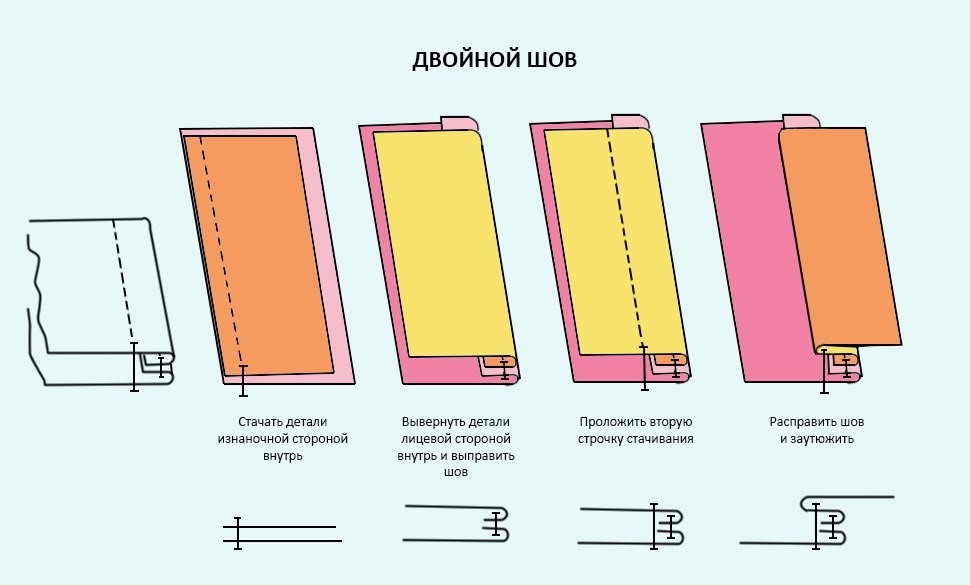 Вывернуть, 
выправить шов, 
сметать располагая шов на сгибе. 
Положить машинную строчку 
на 7 мм от сгиба.
Выполнение образцадвойного шва
Развернуть детали и заутюжить шов на одну сторону.
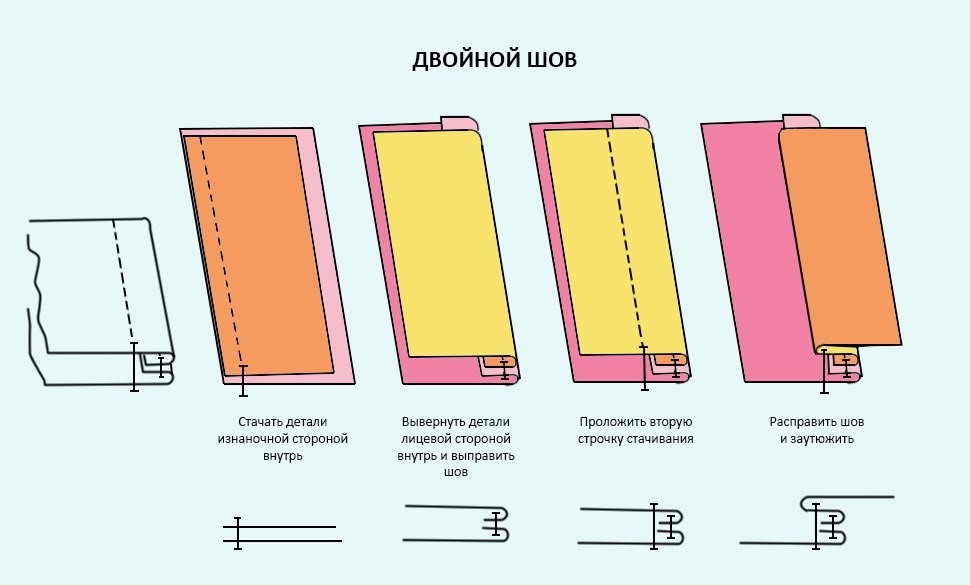 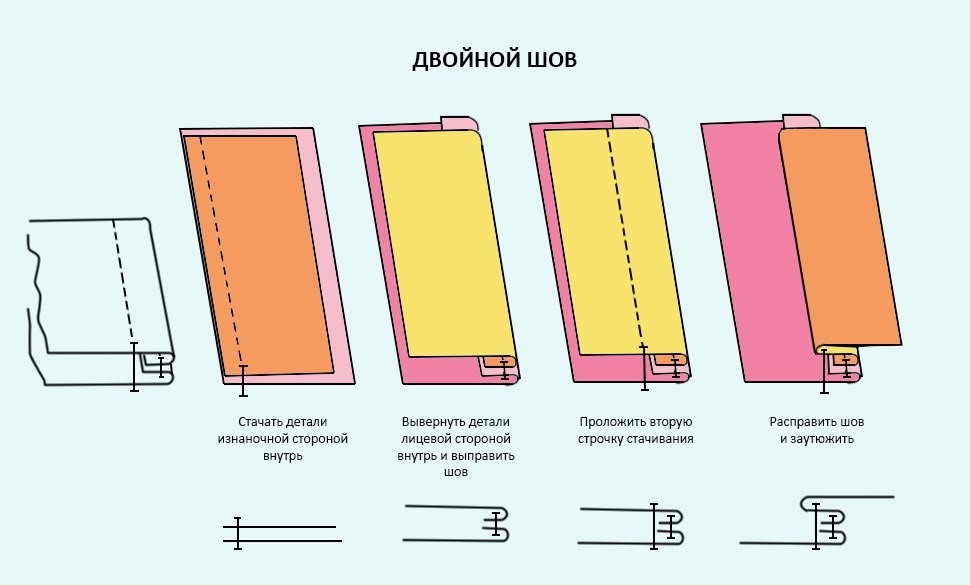 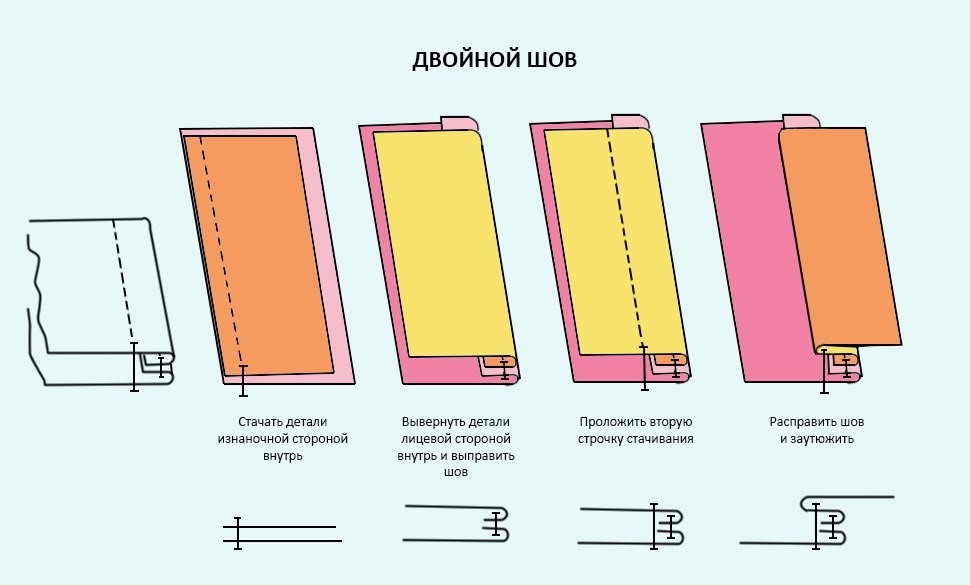 Техника безопасности
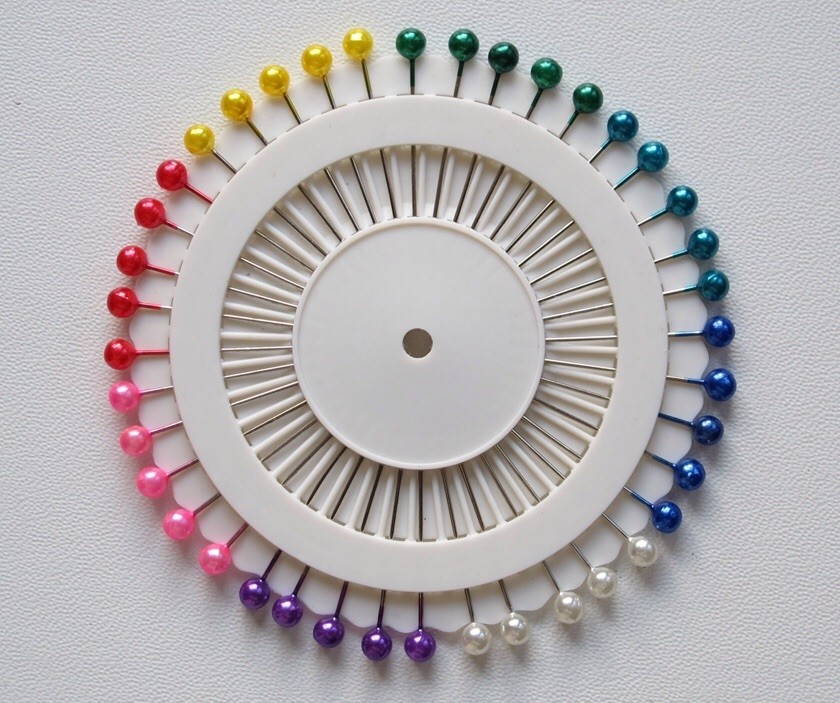 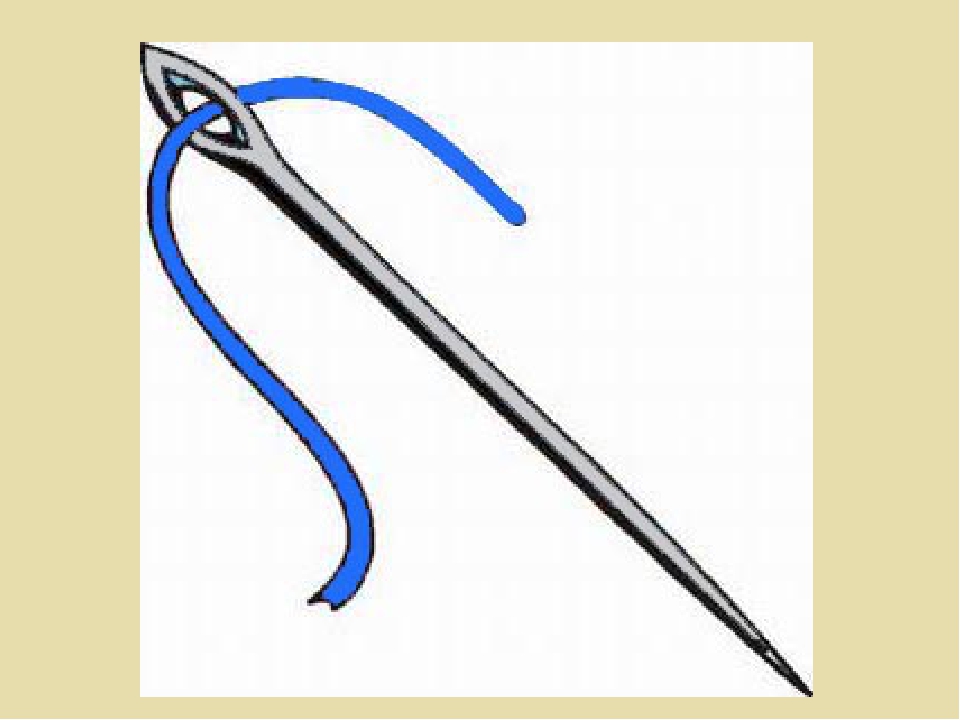 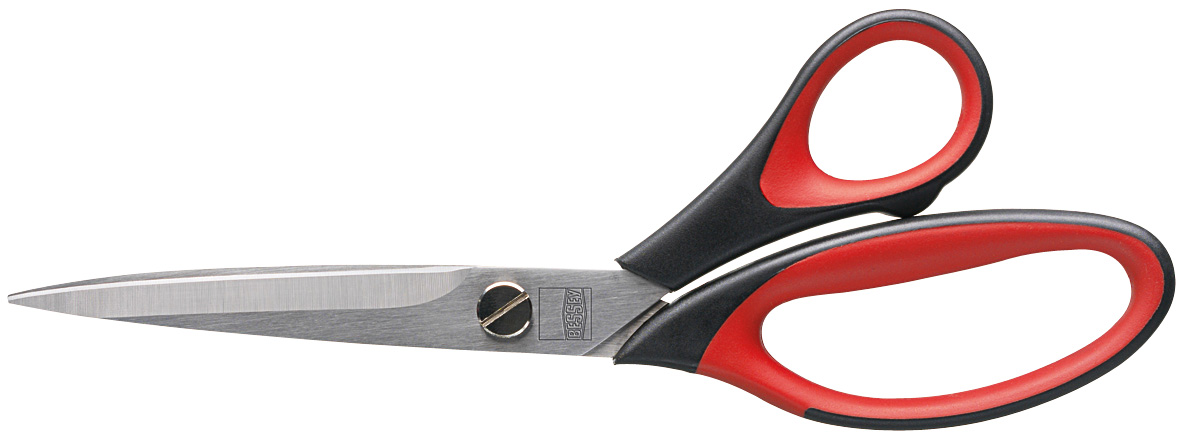 Для  изготовления  образцов машинных швов необходимо  следующее  оборудование,  инструменты  и  приспособления:
Ход работы.Пользуясь инструкционной картой, изготовьте три образца соединительных бельевых швов: двойного, запошивочного, шва вподгибку с закрытым срезом, один образец краевого шва вподгибку с закрытым срезом.Выполните влажно-тепловые работы.Зарисуйте в альбомах схемы швов.Приклейте образцы швов в альбом, подпишите названия
Ход работы:
Пользуясь инструкционной картой, выполните образец  двойного шва
Выполните влажно-тепловые работы.
Зарисуйте в альбомах схемы швов.
Приклейте образцы швов в альбом, подпишите названия
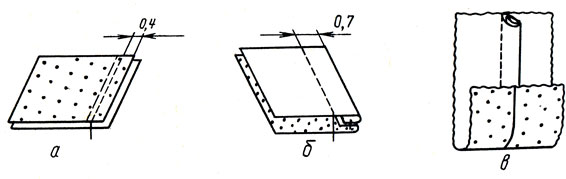 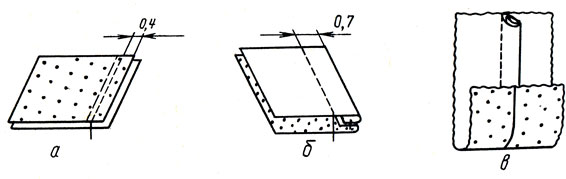